Impact of digital twins in the Standardisation landcape
Antonio Kung
Antonio Kung
Trialog
Antonio.kung@trialog.com
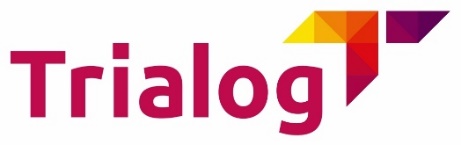 Speaker
CEO Trialog – IoT systems
Smart meters, Vehicle charging, Connected vehicles
AIOTI WG standardisation co-chair 
Involved in ISO/IEC, ISO, ITU-T, CEN-CENELEC
Liaison officer - PRIPARE (SC27), PDP4E (PC317), AIOTI (SC41)
ISO/IEC Standardisation topics
Architecture
IoT, Digital twin, AI
Security and Privacy
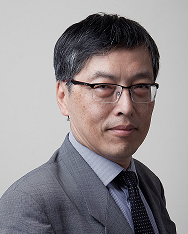 06/12/2021
2
Integration Maze
SC41 IoT
SC27
Information security, cybersecurity and privacy protection
WG13
Trustworthiness
Integration of
IoT in DTw
Integration of
Cybersecurity  in DTw
Integration of
Cross cutting
concerns
ISO JTC1 SC41/WG6

Digital twin
SC7
Software and system engineering
PC317
Privacy-by-design for consumer goods and services
Integration of
PbD in consumer
based DTws
System of System
DTw 
Engineering
Integration of
DTW
In architectures
AG8
Meta reference architecture
Integration of
Cloud in DTw
SC38
Cloud computing and distributed platforms
Integration of AI in DTw
SC42
Artificial Intelliigence
06/12/2021
3
Domain Maze
ISO TC 299 Robotics
ISO TC 92 Fire safety
ISO TC 59 Buildings and civil engineering works
ISO TC 184 Smart Manufacturing
ISO 23247-1,2,3,4
ISO/TC 163 Thermal performance and energy use in the built environment
ISO JTC1 SC41/WG6
Digital twin
ISO/IEC 30172
ISO/IEC 30173
IEC TC 57 Power systems management and associated information exchange
ISO TC 205 - Building environment design
ISO TC 268 SC1 - Smart community infrastructures
ISO/TC 211 - Geographic information/Geomatics
IEC TC 65 - industrial process measurement - control and automation
ISO TC 204 - Intelligent Transport Systems
06/12/2021
4
Integration with data spaces
Physical entity
Virtual entity
Reasoning
Reasoning
Data spaces
Knowledge
Knowledge
06/12/2021
5
Interoperability
DTw C
SoS Virtual
DTw C
SoS Physical
DTw A
Virtual
DTw A
Physical
DTw B
Virtual
Dtw C
Physical
06/12/2021
6
SC41/WG6 Cross project meeting and AG8 use case task force
Alignment with relatedarchitecture standards
ISO/IEC 5957 Trustworthiness RA
ISO/IEC 30141 IoT RA
Ed 2
ISO/IEC 5792 Knowledge engineering RA
PWI 6 Digital  Twin RA
ISO 23247 Digital  Twin Smart manufacturing
210806
7